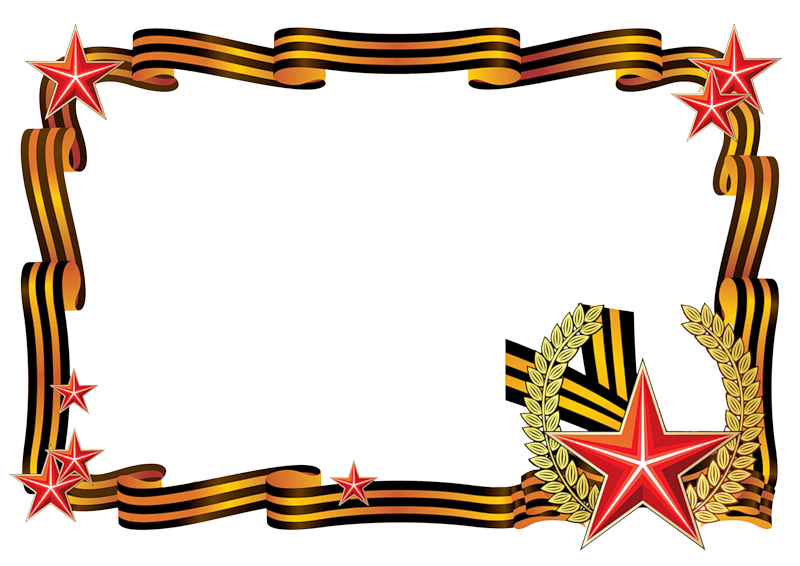 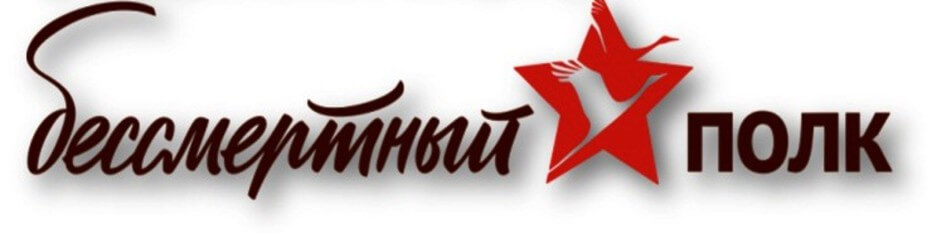 «Семейный альбом»:

«Бессмертный полк» 
семьи Бронниковых
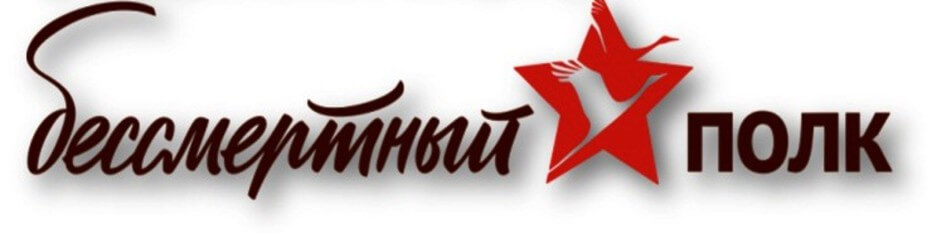 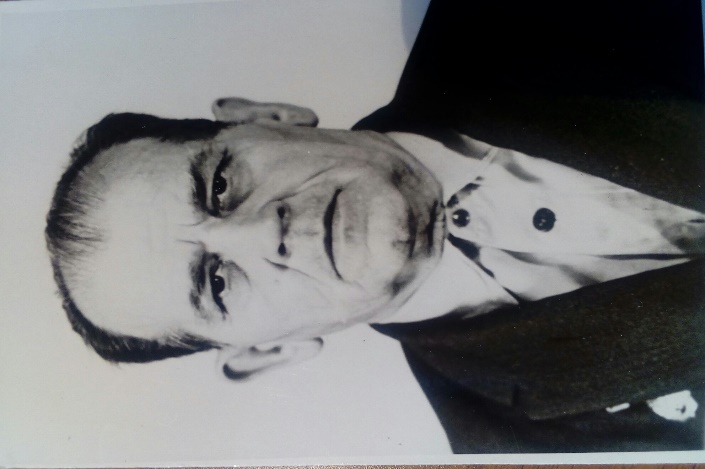 Участник Великой Отечественной войны. Был жестоко ранен в бою под Новой Руссой Новгородской области. Ползком выбрался из леса и был спасён русскими солдатами.
После войны работал в прокате Пермского машиностроительного завода им. В.И.Ленина.
Бронников 
Яков Григорьевич 
1912 – 1981
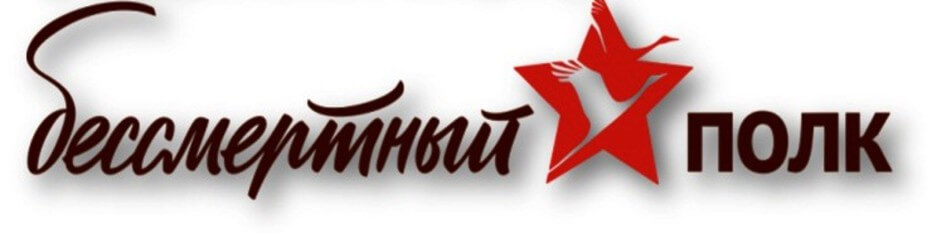 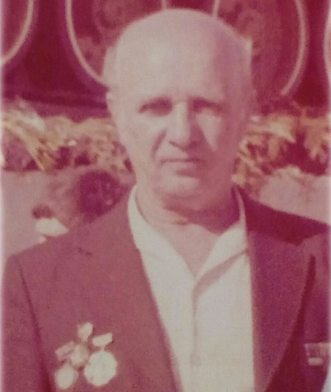 Участник войны с 1942 года, в звании младшего лейтенанта служил в танковых войсках водителем-механиком. 
После войны служил в органах МВД. 
Имел много наград.
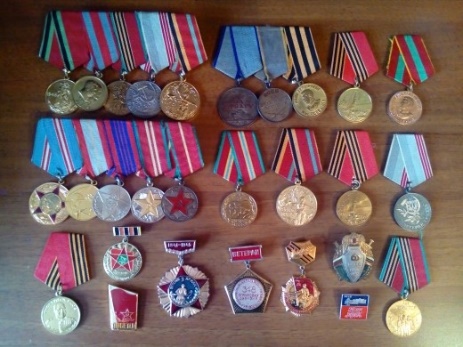 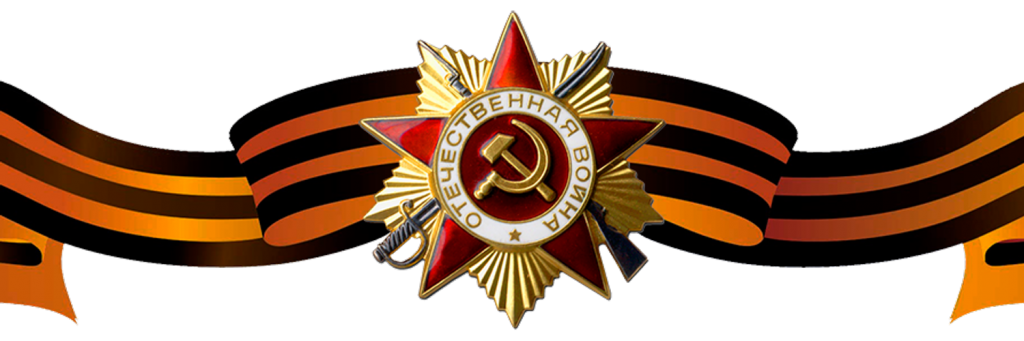 Завьялов 
Владимир Алексеевич
1921 – 1997
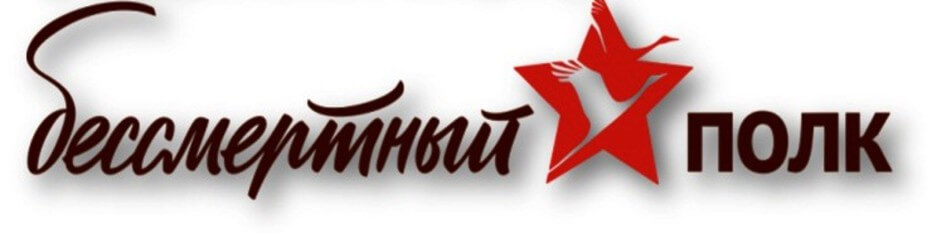 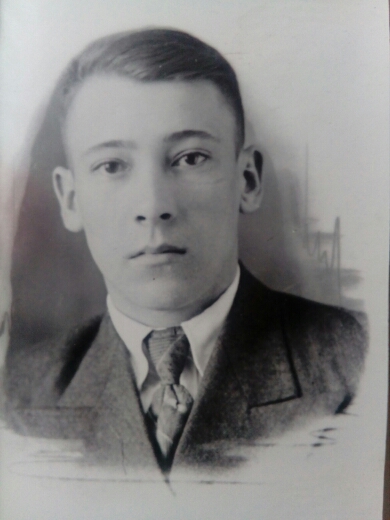 В 1941 году был призван на фронт с Пермского машиностроительного завода им. В.И.Ленина. 
Пропал без вести под Москвой в 1942 году.  Его имя высечено на Памятнике машиностроителям, погибшим в Великой Отечественной войне.
Брюханов 
Александр Яковлевич
1922 – неизвестно
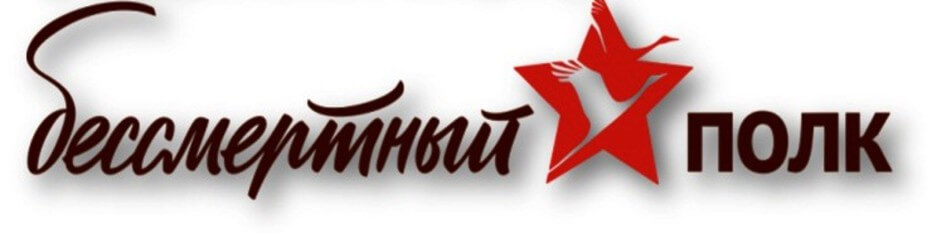 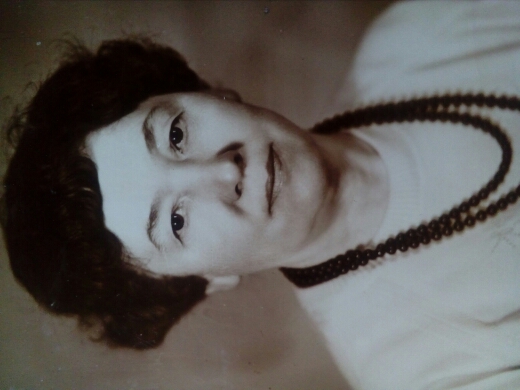 Завьялова 
Валентина 
Яковлевна
1927 – 2019
В годы войны будучи подростками  работали на Пермском машинострои-тельном заводе имени  В.И.Ленина.
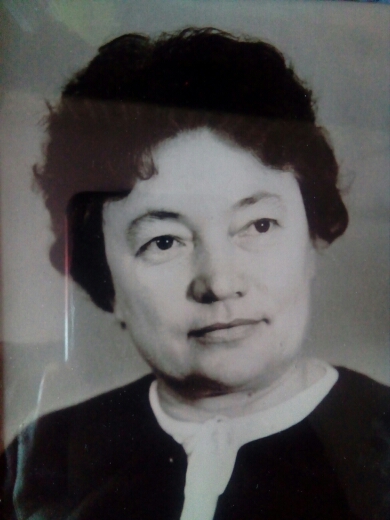 Завьялова 
Зоя 
Яковлевна
1924 – 2004